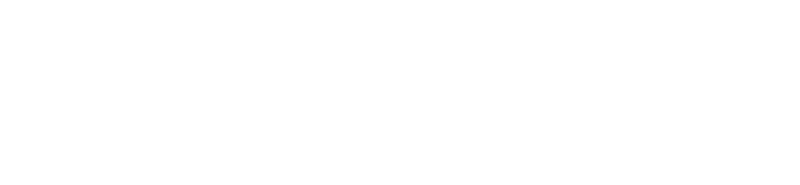 Group Short-Term Disability Income
Only 31% of Americans have saved enough to cover six months of expenses or more and nearly a quarter of Americans have no emergency savings fund (Source: Bankrate Financial Security Index Survey, June 17, 2017)
1 in 4 people age 20 will become disabled during their working lives (U.S. Social Security Administration Fact Sheet , 2018)
Workers’ Compensation only pays benefits for work-related injuries. In 2016, only one percent of employees missed work because of an occupational illness or injury. (Council for Disability Awareness, 2018)
Research Snapshot
Group Short-Term Disability Income Insurance
Provides solutions for most employer and employee needs. Our Prime Benefits plan is designed to provide disability coverage without add-ons at the most economical price point. Our Tier 1 and 2 benefit plans expand disability coverage provided and include several add-ons.
Helps replace income if an employee becomes sick or injured
Added financial protection allows employees to focus on recovery rather than finances
Benefits paid directly to the insured person
Advantages
A “modified own occupation” definition of total disability allows an employee to qualify as disabled if they cannot perform the important duties of their own occupation, are not working another job and are under the care of a physician for the disability 
Total disability, presumptive disability, waiver of premium and survivor/terminal illness benefits are included with all plans
Partial disability coverage is included with Tier 1
Residual disability coverage is included with Tier 2
Key Features
Covered BenefitsGroup Short-Term Disability Income Insurance
Total Disability 
Presumptive Disability 
Recurrent Disability 
Childbirth 
Organ Donor
Mental and Nervous Disorder* 
Substance Abuse*
Waiver of Premium 
Survivor** 
Terminal Illness** 
Accidental Death 
Catastrophic Disability 
Workplace Modification** 
Partial Disability 
Residual Disability 
Vocational Rehabilitation**
Home and Vehicle Modification**
* Maximum lifetime benefit is 52 disability weekly benefit payments (13- or 26-week benefit periods) or 104 disability weekly benefit payments (52- or 104-week benefit periods) **These benefits will be paid provided the insured person has been receiving total disability weekly benefits for 6 weeks (13- or 26-week benefit periods) or 13 weeks (52- or 104-week benefit periods). The benefit pays up to the lesser of 3 times weekly benefit and $3,000 (13- or 26-week benefit periods) or 6 times weekly benefit and $6,000 (52- or 104-week benefit periods)
Optional Riders
Child Care Rider (Available with Tier 2 only)
Child Education Rider (Not available with Prime Benefits plan)
Family Medical Leave Rider (Not available with Prime Benefits plan)
How It Works
Helps replace income if an employee becomes sick or injured
Become Disabled
Get Paid
Submit a Claim
An employee gets sick or injured and can’t work.
They submit a claim to Assurity.
Assurity sends the employee a check based on their coverage.
Group Short-Term Disability Income
Disability Income PRO
Vs.
Questions
FOR PRODUCER USE ONLY. NOT FOR USE WITH THE GENERAL PUBLIC. NOT AVAILABLE IN NEW YORK.Group Short-Term Disability Income insurance may contain reductions of benefits, limitations and exclusions. The description of benefits is intended only to highlight the insured employee’s benefits and should not be relied upon to fully determine coverage. If this description conflicts in any way with the terms of the policy/certificate, the terms of the policy/certificate prevail. For complete benefits descriptions and conditions, see the policy/certificate. 

Policy/Certificate Form Nos. G H1808/G H1808C and Certificate Rider Form Nos. R G1809C, R G1814C, R G1810C, R G1811C, and R G1812C underwritten by Assurity Life Insurance Company, Lincoln, NE.

Assurity is a marketing name for the mutual holding company Assurity Group, Inc. and its subsidiaries. Those subsidiaries include but are not limited to: Assurity Life Insurance Company and Assurity Life Insurance Company of New York. Insurance products and services are offered by Assurity Life Insurance Company in all states except New York. In New York, insurance products and services are offered by Assurity Life Insurance Company of New York, Albany, NY. Product availability, features and rates may vary by state.